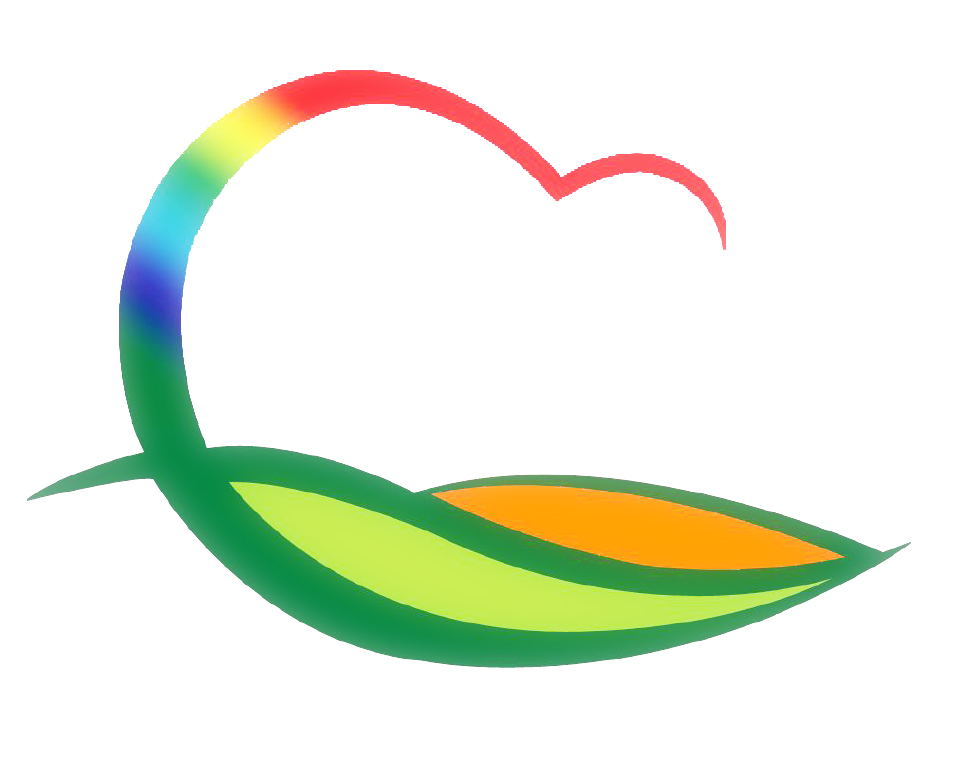 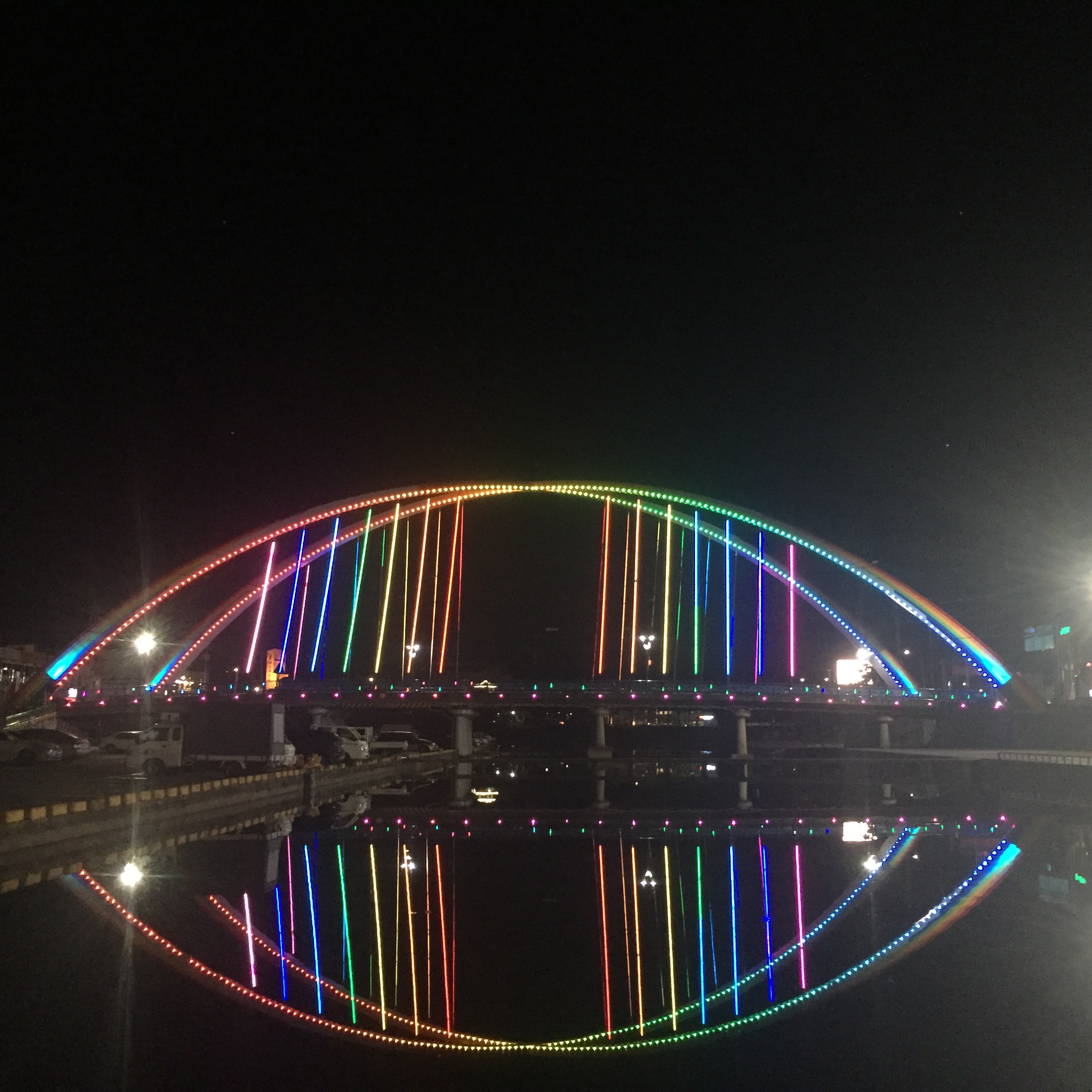 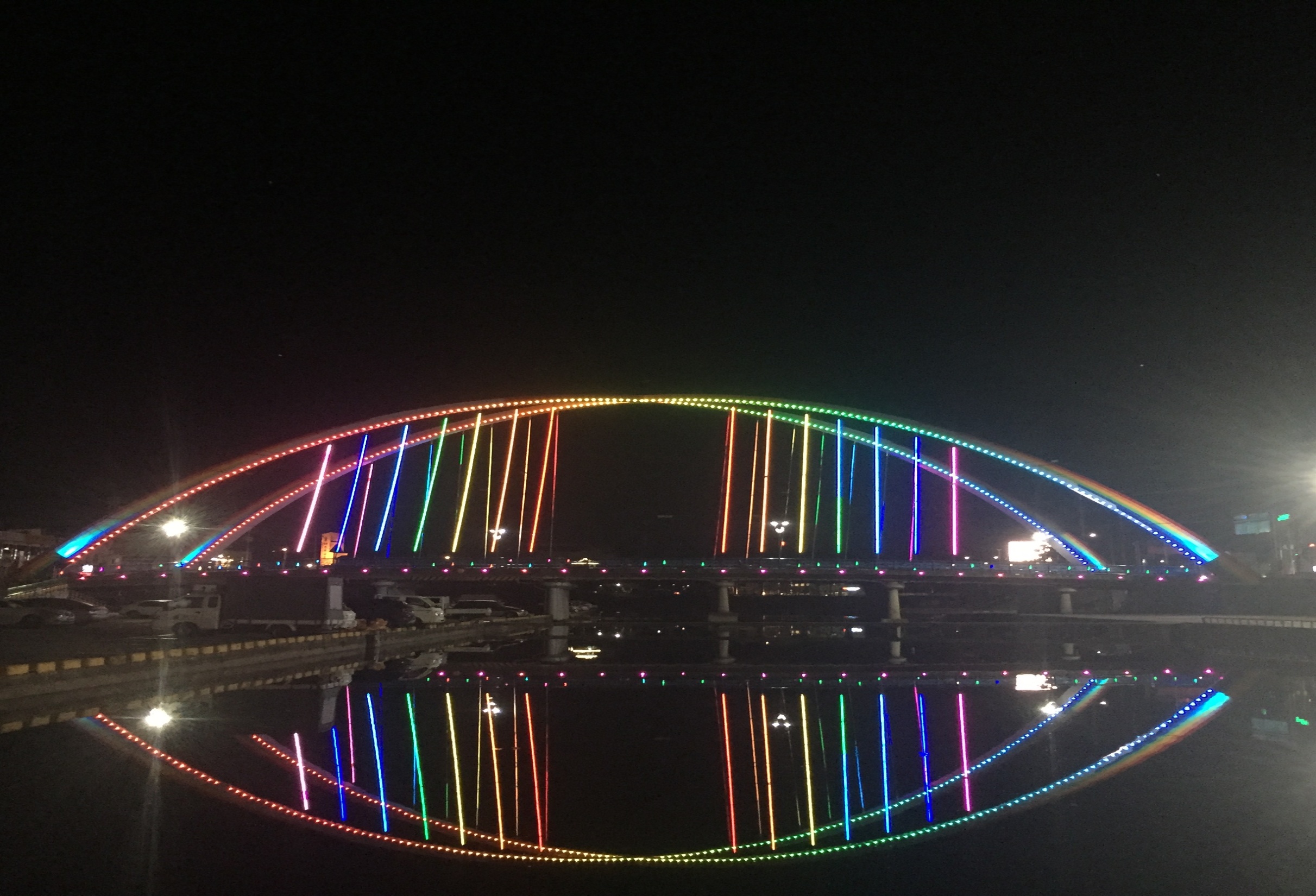 건 설 교 통 과
[Speaker Notes: 먼저, 지금의 옥천입니다.]
5-1. 2016년 건설기계관리 정보시스템 일제정비
기  간 : 11월중
대  상 : 건설기계 431대(굴삭기 166, 지게차 188, 기타 77)
내  용 : 건설기계 등록, 말소, 검사, 사업자관리 등  
               건설기계 동원지정현황 자료 정비
5-2. 도로변 차량통행 방해목 전수조사
기    간 : 10월 ~ 11월
대    상 : 관내 법정·비 법정  도로 중 시내버스 운행구간 방해목
방    법 : 읍·면에서 노선별로 행정리 단위로 조사    
내    용 : 전수조사 결과 소유자 자진정비 유도 및 미이행
                 수목에 대해 동의서 징구 후 제거(가지치기)
5-3. 점심시간 CCTV 단속유예     
단속시간 : 08:00 ∼19:00
    ※ 단속유예시간 : 11:30 ∼ 13:30
 CCTV 단속구간 : 8개소 (중앙로터리 외 7개소)
단속유예 제외구간 : 교차로,횡단보도,버스,택시승강장
시  행  일 : 11. 1일부터
5-4. 교통사고예방 홍보물품 전달식
일   시 : 11. 28 (월) 18:00  (노인역량강화 연찬회시)
장   소 : 레인보우연수원
참석자 : 200여명 
내   용 : 야광조끼 홍보물품 전달
5-5. 기타업무추진
군도 확·포장사업 추진                  : 2건/3.5km
도로유지보수 및 교량 가설 사업추진 : 5건
농어촌도로 확·포장사업 추진         : 10건/7.4km
읍면소재지종합정비사업 추진          : 5건
권역단위 종합정비사업추진             : 2건
창조적마을 만들기사업 추진            : 5건
농업생산기반시설정비사업추진        : 8건
가로(보안)등 수리                          : 수시
도로점용허가 및 준공                     : 수시
도로민원(국공유지)추진                  : 수시
▣. 공무원 1인 1명 전입실적  보고 
현재 전입실적(2016.10.31. 현재)
                                                                                                                             (단위 :  명)



향후 추진대책 
   - 전문건설업 신규등록시 사무실 직원 주소이전토록 독려
   - 도로공사 현장사무실 근무직원 주소 이전 촉구
   - 건설교통과 직원 1인1명 완료토록 촉구
      . 10월 31일까지 : 1명
      . 11월 30일까지 : 5명 
      . 12월 15일까지 : 9명